Trigonometry – Triangles and
Sectors
Timed Questions
Easter School 2015
8 mins
1.
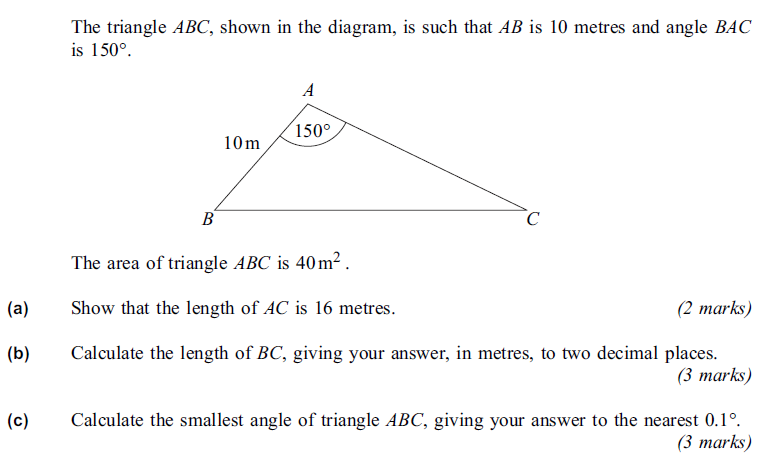 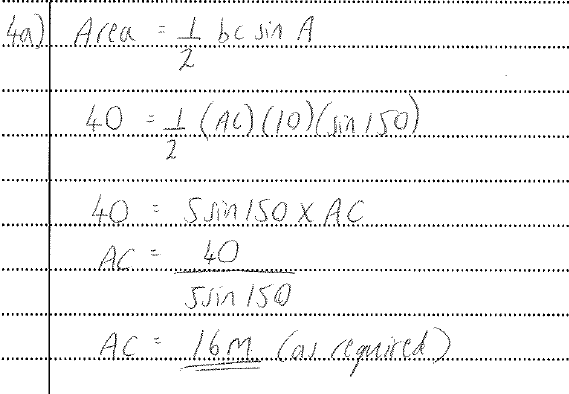 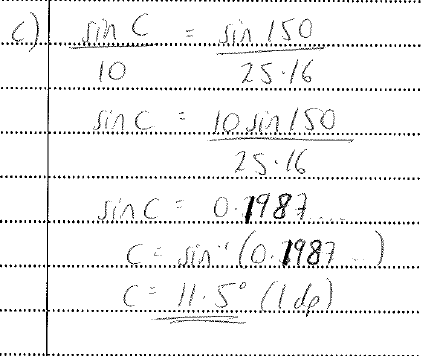 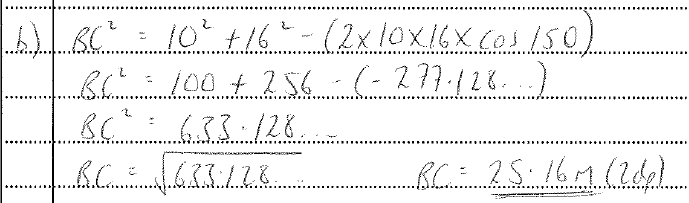 4 mins
2.
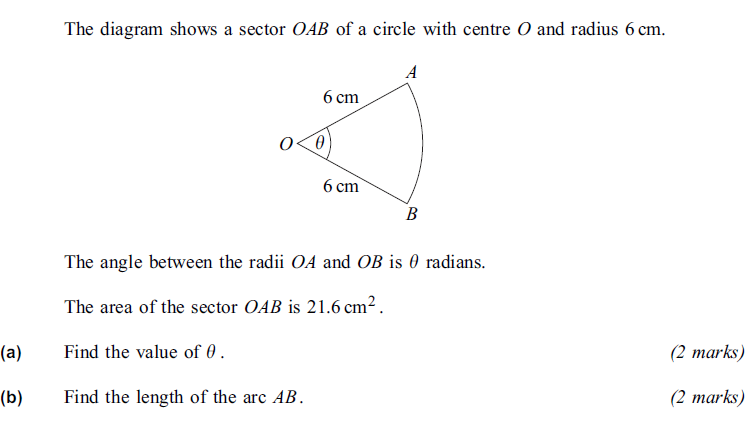 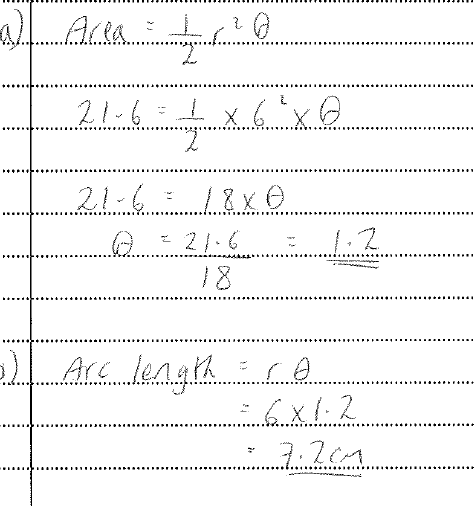 3.
6 mins
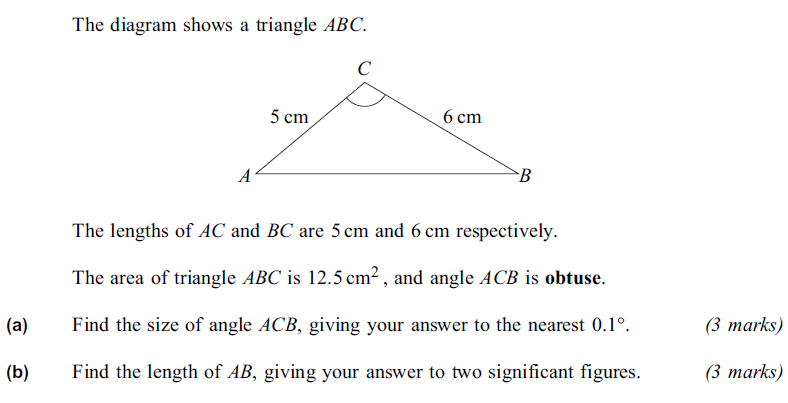 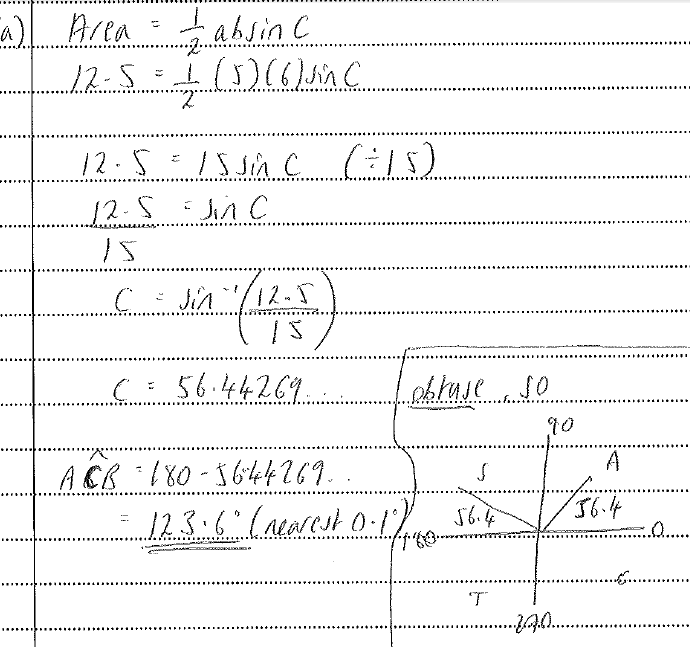 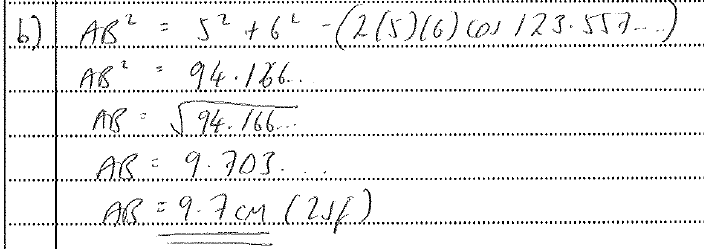 6 mins
4.
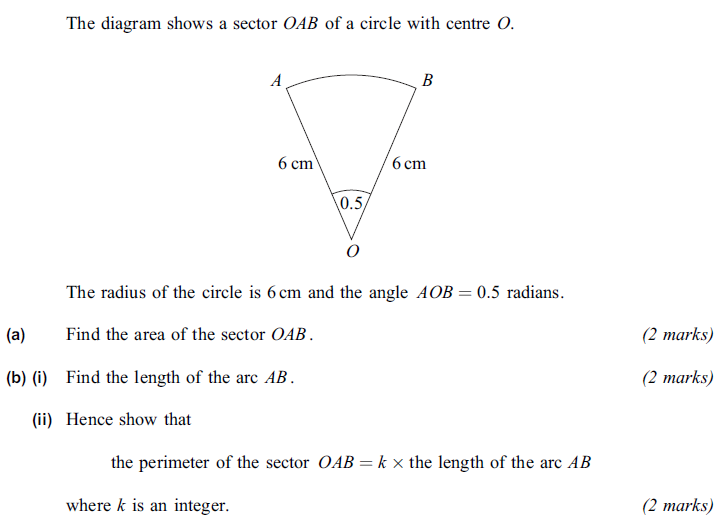 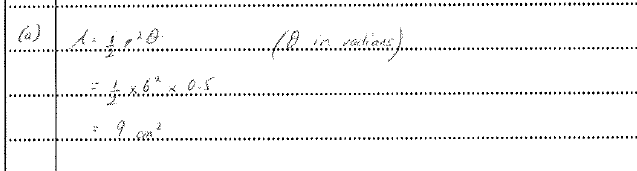 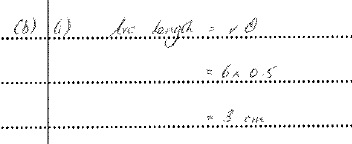 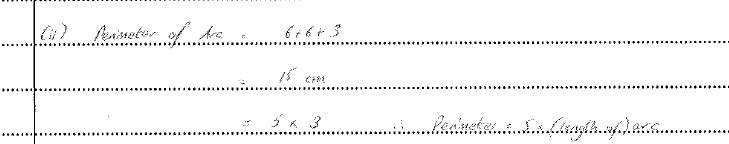